CALENDRIER DES SESSIONS VAE
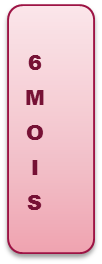 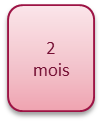